2023年01月08日
主日崇拜

教会聚会
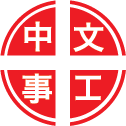 中文崇拜：每周日上午  9:30 , Baskin Chapel
中文主日學：每周日上午 11:00 , 教室2140B
  生命團契：每周五晚上  6:30 , 教室2103
请大家安静，预备心
在基督裡
In Christ Alone
注目看耶稣
Look Upon Jesus
Matthew 馬太福音
7:7-8
7 你们祈求，就给你们。寻找，就寻见。叩门，就给你们开门。
8 因为凡祈求的，就得着。寻找的，就寻见。叩门的，就给他开门。

7 Ask and it will be given to you; seek and you will find; knock and the door will be opened to you.
8 For everyone who asks receives; he who seeks finds; and to him who knocks, the door will be opened.
祈禱
Prayer
谢谢你
Thank You Lord
奉獻祈禱
Offertory Prayer
Psalms 詩篇
23:1-6
1 （大卫的诗。）耶和华是我的牧者。我必不至缺乏。
2 他使我躺卧在青草地上，领我在可安歇的水边。

1 The Lord is my shepherd, I shall not be in want.
2 He makes me lie down in green pastures, he leads me beside quiet waters,
3 他使我的灵魂苏醒，为自己的名引导我走义路。
4 我虽然行过死荫的幽谷，也不怕遭害。因为你与我同在。你的杖，你的竿，都安慰我。

3 he restores my soul. He guides me in paths of righteousness for his name's sake.
4 Even though I walk through the valley of the shadow of death, I will fear no evil, for you are with me; your rod and your staff, they comfort me.
5 在我敌人面前，你为我摆设筵席。你用油膏了我的头，使我的福杯满溢。
6 我一生一世必有恩惠慈爱随着我。我且要住在耶和华的殿中，直到永远。

5 You prepare a table before me in the presence of my enemies. You anoint my head with oil; my cup overflows.
6 Surely goodness and love will follow me all the days of my life, and I will dwell in the house of the Lord forever.
今日證道

与主交织的生命

Life in the Lord

王牧师
默 祷
Prayerful Meditation
報 告
Announcements
BBC 中文事工通知
歡迎新朋友
Welcome New Friends
祝 福
Benediction
彼此問安
Greeting of Peace